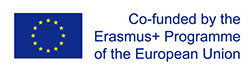 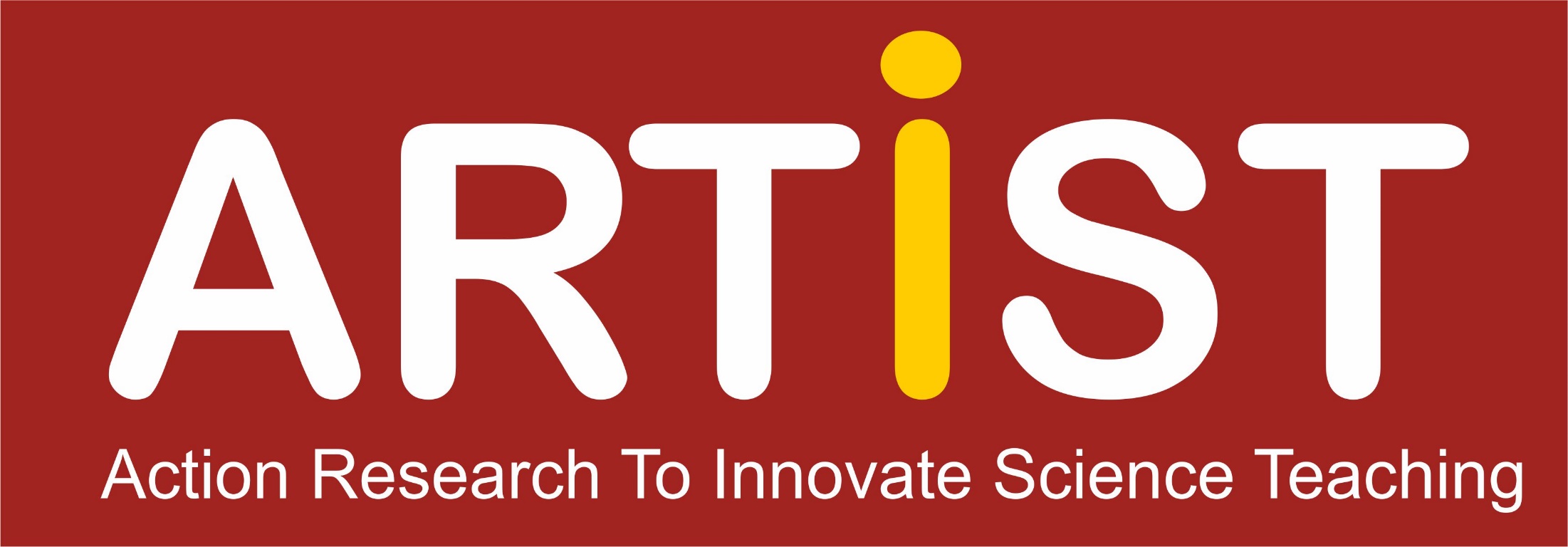 www.erasmus-artist.eu
This project has been funded with support from the European Commission. 
This publication [communication] reflects the views only of the authors, 
and the Commission cannot be held responsible for any use which may be 
made of the information contained therein.
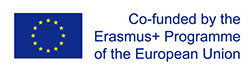 Das ARTIST PPT Toolkit

Ingo Eilks und das ARTIST Konsortium
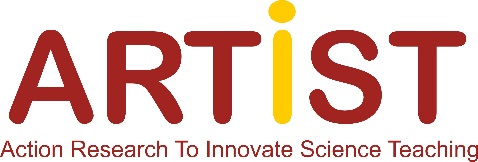 www.erasmus-artist.eu
Worum es geht
Das Toolkit ist eine Sammlung von Grafiken aus dem ARTIST Guidebook zur freien Verwendung in der Lehrerausbildung, insbesondere für Präsentationen über Aktionsforschung.
Das Toolkit wurde erstellt von ARTIST – Action Research to Innovate Science Teaching (Herausgeber Franz Rauch, Marika Kapanadze, Nadja Frerichs und Ingo Eilks)
Dieser Guide ist Teil des ARTIST Projekts – Action Research to Innovate Science Teaching. Das Projekt wurde von der Europäischen Union cofinanziert im Rahmen des Programms ERASMUS+ - Capacity Building in Higher Education (CBHE) von 2016 bis 2019 und mit der Zuwendungsvereinbarungsnummer 573533-EPP-1-2016-1-DE-EPPKA2-CBHE-JP.
Dieser Guide wurde unter einer Creative Commons BY-NC-SA-Lizenz (Namensnennung-Nicht-kommerziell-Weitergabe unter gleichen Bedingungen) veröffentlicht.
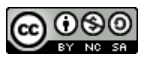 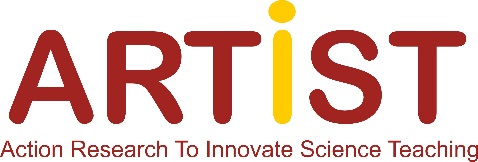 www.erasmus-artist.eu
Der Aktionsforschungszyklus
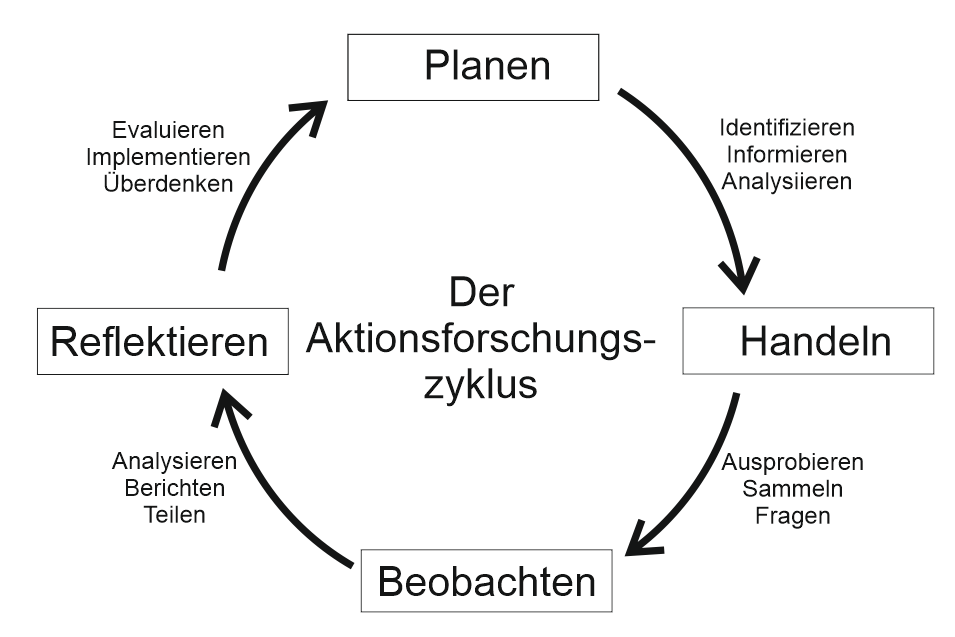 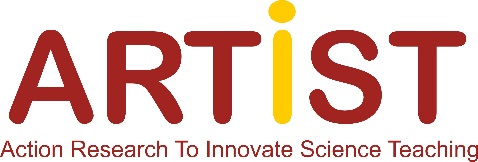 www.erasmus-artist.eu
Modell zur Reflexion möglicher Bereiche der Aktionsforschung zur Innovation des naturwissen-schaftlichen Unterrichts
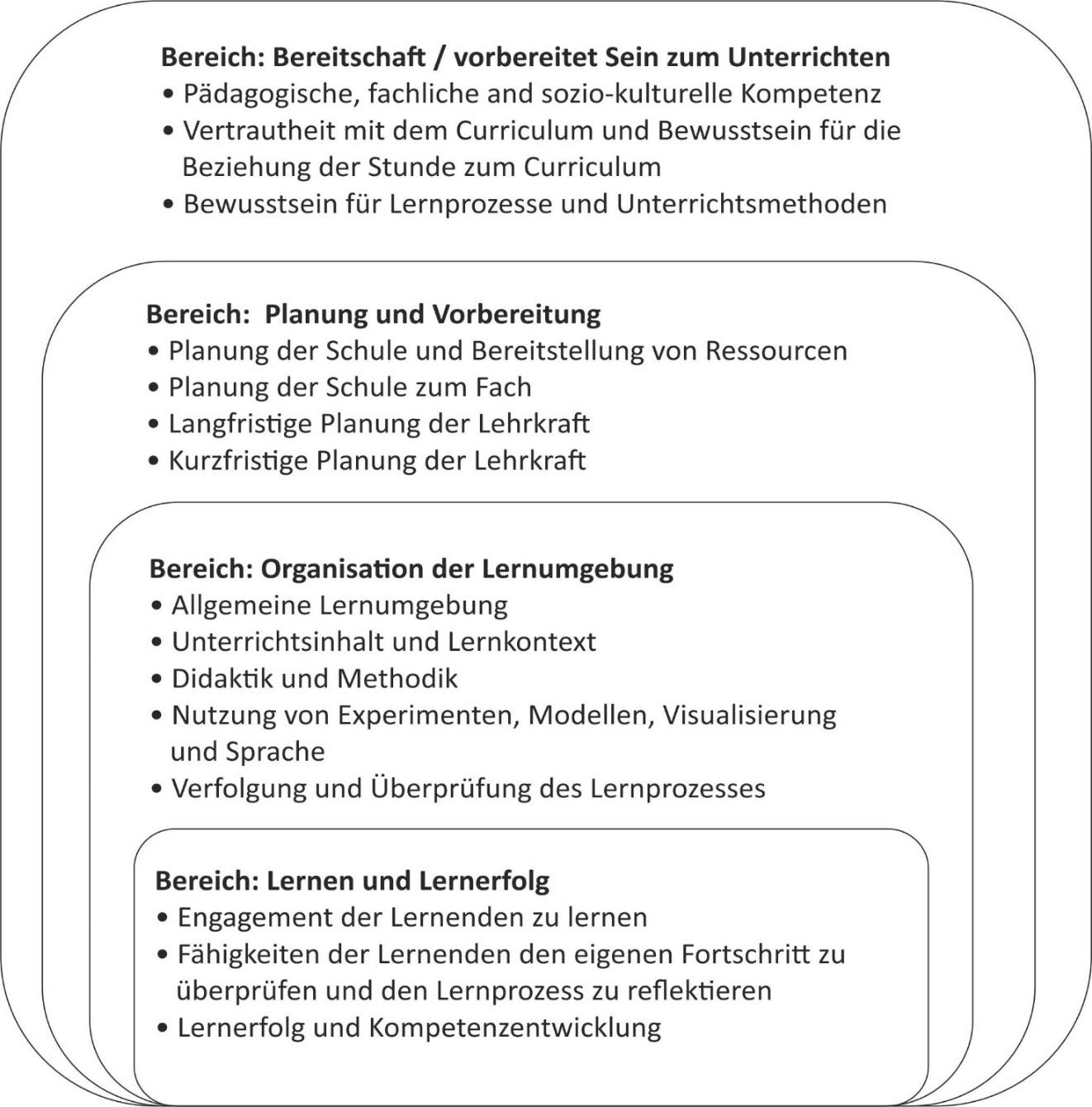 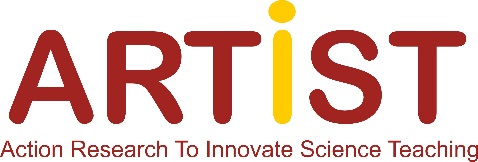 www.erasmus-artist.eu
Unterrichts-, Lehrer- und Aktionsforschung im naturwissen-schaftlichen Unterricht
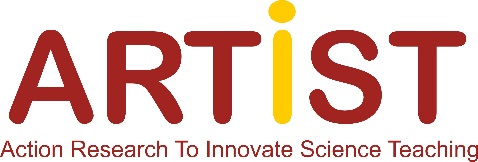 www.erasmus-artist.eu
Arten der Aktionsforschung
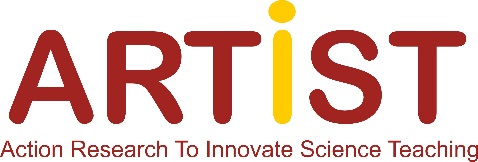 www.erasmus-artist.eu
Arten der Aktionsforschung hinsichtlich Interesse
"Technische Aktionsforschung dient dem Interesse einer besseren Kontrolle menschlichen Verhaltens, um gewünschte Ergebnisse zu erzielen;
praktische Aktionsforschung dient den Interessen der praktischen Weisheit, um unter bestimmten Umständen die richtige Vorgehensweise zu erkennen;
kritische [emanzipatorische] Aktionsforschung dient dem Interesse der Emanzipation von Menschen von Unterdrückung.“

Elliott, J. (2005). Becoming critical: the failure to connect. Educational Action Research, 13, 359-374.
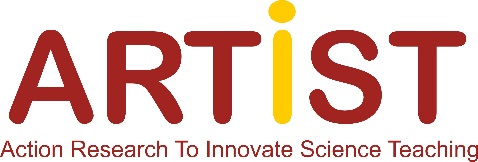 www.erasmus-artist.eu
Arten der Aktionsforschung hinsichtlich Einfluss
„Die Unterschiede in der Beziehung zwischen den Teilnehmern und Quelle und Umfang der Leitidee lassen sich auf die Frage des Einflusses zurückführen.
In der technischen Aktionsforschung ist die "Idee" die Quelle der Macht zu handeln und da die "Idee" häufig beim Begleiter [der Forschung] liegt, ist es der Begleiter, der die Macht im Projekt kontrolliert.
In der praktischen Aktionsforschung wird die Macht zwischen gleichberechtigten Gruppen aufgeteilt, wobei der Schwerpunkt bei individueller Handlungsfähigkeit liegt.
Die Macht n emanzipatorischer Aktionsforschung liegt vollständig innerhalb der Gruppe [der Praktikerinnen und Praktiker], nicht beim Begleiter und nicht bei einer einzelnen Person innerhalb der Gruppe.
Es ist oft der Wechsel der Machtverhältnisse innerhalb einer Gruppe, der zu einem Wechsel von einem Modus zum anderen führt.“
 
						Grundy, S. (1982). Three modes of action research. Curriculum Perspectives, 2(3), 23–34.
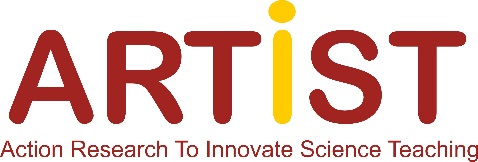 www.erasmus-artist.eu
Ein Modell der Aktionsforschung im naturwissenschaftlichen Unterricht
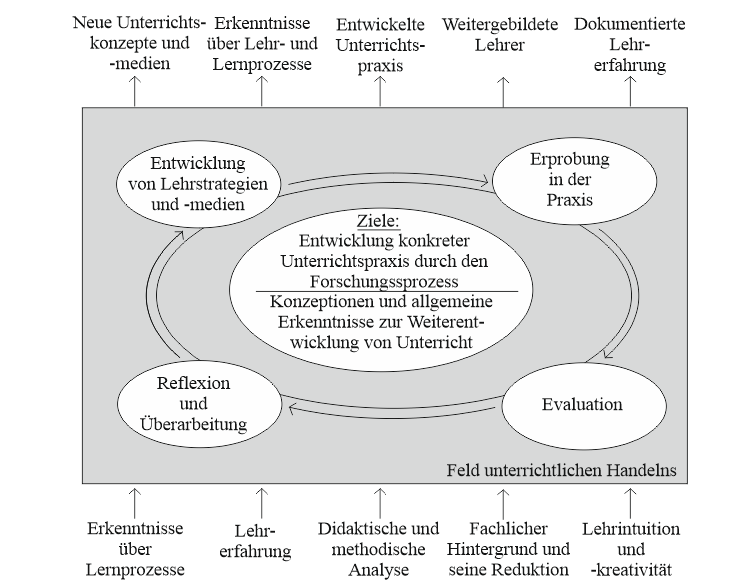 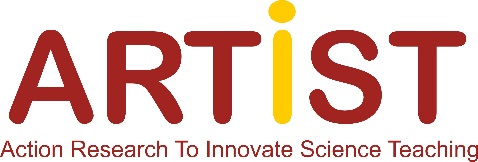 www.erasmus-artist.eu
Upscaling in Aktionsforschung
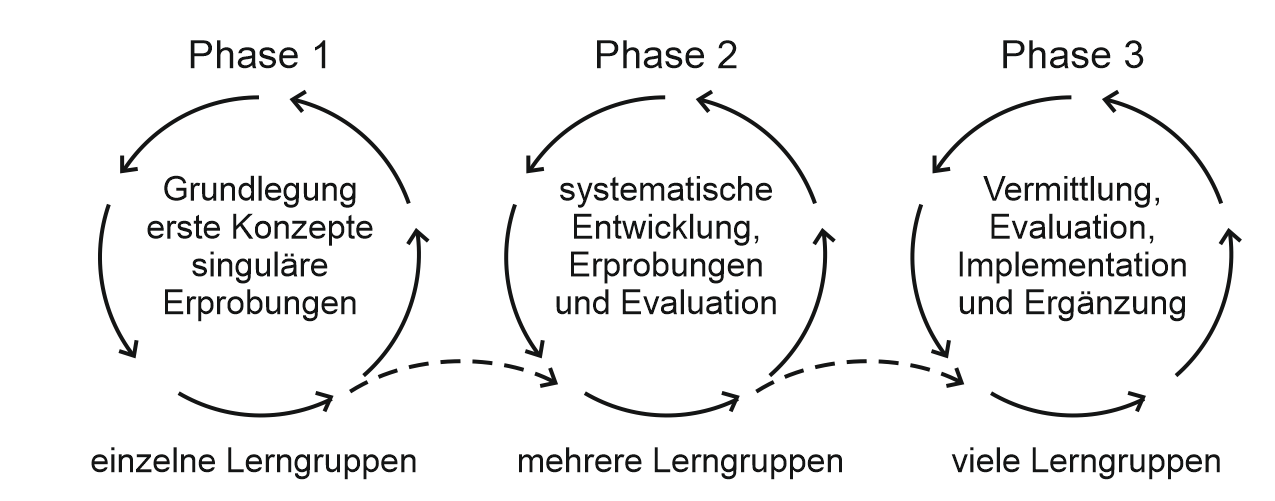 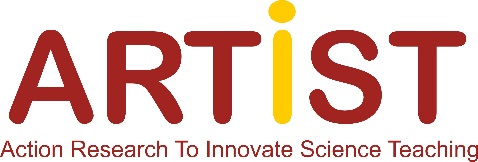 www.erasmus-artist.eu
Datenquellen zur Triangulation
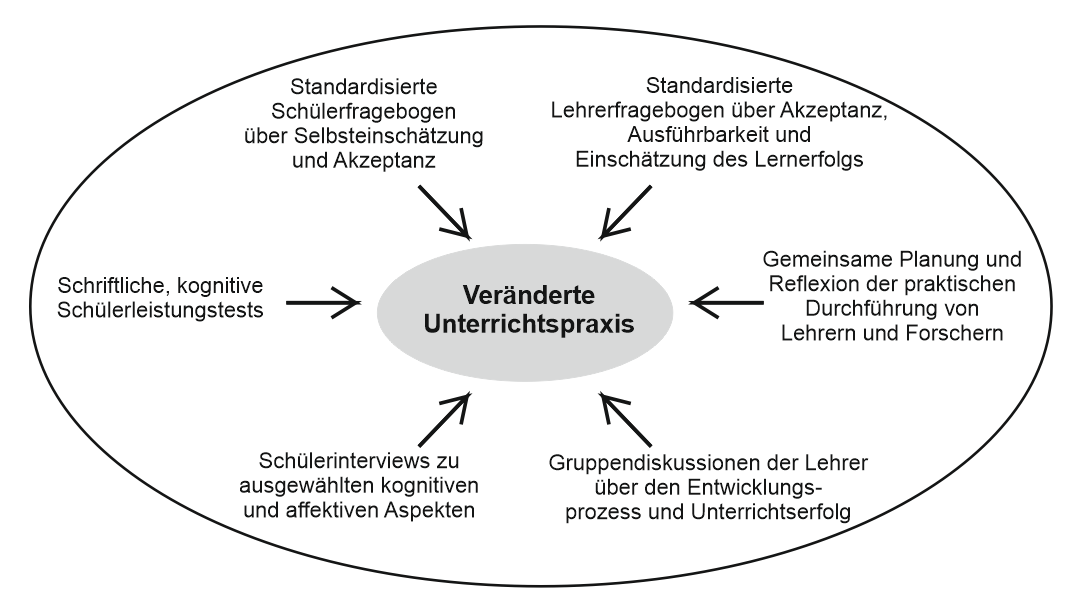 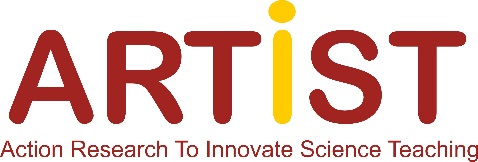 www.erasmus-artist.eu
Der Unterschied zwischen traditioneller und Aktionsforschung
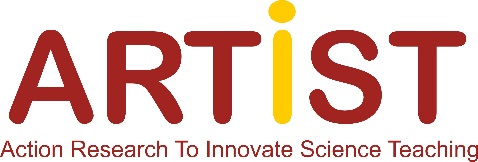 www.erasmus-artist.eu
Forschungsparadigmen im naturwissenschaftlichen Unterricht
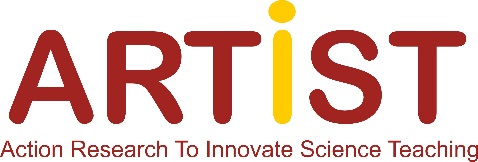 www.erasmus-artist.eu
Mögliche Aufgaben von LehrerInnen als ForscherInnen und externen ForscherInnen in der Aktions-forschung
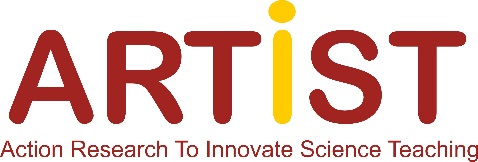 www.erasmus-artist.eu